IRRIGAÇÃO POR ASPERSÃO CONVENCIONAL
1 – TIPOS DE SISTEMAS
FIXOS PERMANENTES
FIXOS TEMPORÁRIOS
SEMIFÍXOS
PORTÁTEIS
2 – VANTAGENS, LIMITAÇÕES E PESRPECTIVAS
VANTAGENS
Dispensa sistematização ou uniformização do terreno;
 A taxa de aplicação de água e a lâmina aplicada podem ser facilmente     ajustadas às exigências do solo;
 Permite alta uniformidade de distribuição de água;
 Permite economia de água por possibilitar alta eficiência de aplicação;
 Permite bom aproveitamento do terreno;
 Facilidade de operação e manejo
 Polivalência das instalações (fertirrigação; controle de temperatura)
2 – VANTAGENS, LIMITAÇÕES E PESRPECTIVAS
LIMITAÇÕES
Alto custo inicial (sistemas permanentes e temporários)
 Elevado gasto de energia;
 Alta demanda de mão-de-obra (sistemas semifixos e portáteis)
 Distribuição da água muito afetada pelo vento;
 Favorece o desenvolvimento de algumas doenças de plantas;
 Selamento da superfície de alguns solos argilosos;
 Imprópria para água com alto teor salino;
2 – VANTAGENS, LIMITAÇÕES E PESRPECTIVAS
PERSPECTIVAS
Demanda fixa.

 Irrigantes iniciantes

 Arrendatários de terra e irrigação de jardins

 Produtores de batata e hortaliças nos cinturões verdes
3 – COMPONENTES DOS SISTEMAS
LINHAS LATERAIS – Alumínio, aço-zincado, PVC, polietileno
3 – COMPONENTES DOS SISTEMAS
3 – COMPONENTES DOS SISTEMAS
VÁLVULA PARA ASPERSOR
3 – COMPONENTES DOS SISTEMAS
3 – COMPONENTES DOS SISTEMAS
LINHA PRINCIPAL – Aço-zincado, PVC
3 – COMPONENTES DOS SISTEMAS
ASPERSORES - CLASSIFICAÇÃO
Quanto ao tipo de material – metal, plástico (nylon, poliuretano) e mistos.
Quanto ao tipo de funcionamento – estacionários e rotativos
Quanto a área de cobertura – Círculo completo e setorial
Quanto ao ângulo de saída do jato – inclinação normal – 24 a 30 graus;
				  sub-copa – menor que 15 graus.
Quanto ao número de bocais – um e dois
3 – COMPONENTES DOS SISTEMAS
ASPERSORES
Quanto à pressão de serviço
  Muito baixa: 4 a 10 mca e raio de alcance < 6 m.
  Baixa: 10 a 20 mca e raio de alcance entre 	6 e 12 m .
  Média : 20 e 40 mca e raio de alcance 12 e   36 m.
  Alta: são os canhões hidráulicos:
	40 a 80 mca: raio entre 30 e 60 m;
              50 a 100 mca: raio entre 40 e 80 m.
3 – COMPONENTES DOS SISTEMAS
ASPERSORES
NAAN 5035
BOCAL 5,0 X 2,5 mm
PRESSÃO: 2 a 5 bar
VAZÃO: 1,58 a 2,55 m3/h
D. ALCANCE: 26,5 a 34,0 m
ESPAÇAMENTO: 12 x 18 m
FABRIMAR ECO A232 e A232M
BOCAL 5,2 X 3,2 mm
PRESSÃO: 2 a 3,5 bar
VAZÃO: 2,02 a 2,69 m3/h
D. ALCANCE: 28,0 a 30,0 m
ESPAÇAMENTO: 12 x 18 m
NAAN 5022
BOCAL 2,8 X 2,5 mm
PRESSÃO: 2 a 4 bar
VAZÃO: 0,73 a 1,03 m3/h
D. ALCANCE: 22,0 a 23,0 m
ESPAÇAMENTO: 12 x 12 m
3 – COMPONENTES DOS SISTEMAS
ASPERSORES
NAAN 254PC
BOCAL 6,3 mm
PRESSÃO: 3,0 a 6,0 bar
VAZÃO: 2,51 a 3,49 m3/h
D. ALCANCE: 36,0 a 47,0 m
ESPAÇAMENTO: 18 x 24 m
NAAN 254PC
BOCAL 3,9 mm
PRESSÃO: 2,0 a 4,5 bar
VAZÃO: 0,87 a 1,35 m3/h
D. ALCANCE: 27,0 a 32,0 m
ESPAÇAMENTO: 18 x 18 m
FABRIMAR A1823M
BOCAL 4,0 X 7,2 mm
PRESSÃO: 2,5 a 4,0 bar
VAZÃO: 3,89 a 4,96 m3/h
D. ALCANCE: 33,0 a 37,0 m
ESPAÇAMENTO: 24 x 24 m
3 – COMPONENTES DOS SISTEMAS
ASPERSORES
PLONA KS 1500 – MINI-CANHÃO
BOCAL 5,0 X 14,0 mm
PRESSÃO: 2,5 a 4,5 bar
VAZÃO: 12,5 a 16,6 m3/h
D. ALCANCE: 56,0 a 68 m
ESPAÇAMENTO: 36 x 36 m
PLONA KL 2500 - CANHÃO
BOCAL 7,0 X 22,0 mm
PRESSÃO: 3,0 a 5,0 bar
VAZÃO: 32,3 a 41,8 m3/h
D. ALCANCE: 71,0 a 81,0 m
ESPAÇAMENTO: 48 x 48 m
3 – COMPONENTES DOS SISTEMAS
ASPERSORES
CANHÃO COMET TWIN 202/PLUS
BOCAL 30 mm
PRESSÃO: 3,0 a 7,0 bar
VAZÃO: 58,7 a 89,6 m3/h
D. ALCANCE: 106,0 a 131,0 m
ESPAÇAMENTO: 72 X 72 m
3 – COMPONENTES DOS SISTEMAS
MOTOBOMBA – com motores elétricos ou diesel
Consumo: 0,75 – 1,05 kW/CV.h
Consumo: 0,25 – 0,35 L/CV.h
4 – SELEÇÃO DE ASPERSORES
FATORES INTERVENIENTES
 Intensidade de aplicação – Para culturas mais tenras deve ser inferior a 5 mm/h. Milho, cana, feijão, arroz, trigo, etc., suportam aplicação superior a 10 mm/h.     A intensidade de aplicação deve ser inferior à VIB do solo.
 Grau de pulverização – aspersores que apresentam elevada pulverização    são mais propensos às perdas de água por evaporação e deriva. Solos     muito argilosos formam crostas superficiais e selamento da superfície com    aplicação de aspersão com baixo grau de pulverização.
 Diâmetro de cobertura – utilizar um aspersor que apresente maior diâmetro   de alcance possível e máxima intensidade de aplicação desde que inferior à    VIB e suportável pela cultura.
 Custo – aspersores de metal são de maior custo, maior vida útil e suportam    maiores pressões; aspersores de plásticos são de menor custo, menor vida    útil e suportam menores pressões.
 Pressão de operação – para reduzir custos de operação a tendência atual é    utilizar aspersores de baixa pressão.
5 – FATORES QUE AFETAM O DESEMPENHO DO SISTEMA
Pressão de operação – Pressões elevadas promovem maior pulverização do jato, reduzem o diâmetro de alcance e aumentam a deposição de água próximo do aspersor. Pressões baixas proporcionam maiores diâmetros de gotas, maior alcance do jato e maior deposição de água na periferia da área molhada.
Agropolo NY 30 – pressão 30 mca
Agropolo NY 30 – pressão 15 mca
5 – FATORES QUE AFETAM O DESEMPENHO DO SISTEMA
TABELA DE CARACTERÍSTICAS DO ASPERSOR: SELEÇÃO DA PRESSÃO DE SERVIÇO
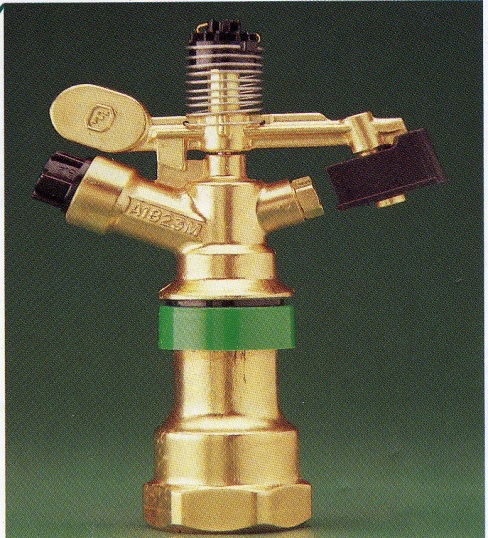 5 – FATORES QUE AFETAM O DESEMPENHO DO SISTEMA
Espaçamento dos aspersores – deve ser tal que a uniformidade de distribuição de água seja superior a 80%.
Agropolo NY 30 – pressão 30 mca; espaçamento 18 m x 18 m;  CUC = 81%
5 – FATORES QUE AFETAM O DESEMPENHO DO SISTEMA
CUC versus espaçamento entre aspersores
5 – FATORES QUE AFETAM O DESEMPENHO DO SISTEMA
Altura do tubo de elevação – O aumento da altura do tubo de elevação promove aumento da uniformidade de distribuição de água
5 – FATORES QUE AFETAM O DESEMPENHO DO SISTEMA
Velocidade do vento – recomenda-se irrigar por aspersão em horários cuja velocidade do vento seja inferior a 4 km/h.
Velocidade de rotação – a velocidade periférica do jato de um aspersor deve estar entre 1 e 2 m/s. Não deve ser inferior a 1 m/s porque resulta em irregularidade no tempo de rotação. Não deve ser superior a 2 m/s porque reduz o alcance do jato e produz desgaste prematuro do mancal do aspersor.
6 – DISPOSIÇÃO DO EQUIPAMENTO NO CAMPO
ESQUEMA GERAL DE UM SISTEMA SEMIFÍXO
6 – DISPOSIÇÃO DO EQUIPAMENTO NO CAMPO
FATORES INTERVENIENTES
LOCALIZAÇÃO DA FONTE DE ÁGUA – estudar a possibilidade de localizar a    captação de água de forma a minimizar a distância da área irrigada para     reduzir o comprimento da linha principal.
 Poços
 Canais
 Represas
 Rios
TAMANHO E FORMA DA ÁREA
 Tamanho – sistema apropriado para área inferior a 50 ha. Para áreas    maiores estudar a possibilidade de dividir em subáreas independentes.
 Forma – preferencialmente retangulares ou quadradas.
6 – DISPOSIÇÃO DO EQUIPAMENTO NO CAMPO
FATORES INTERVENIENTES
DIREÇÃO E COMPRIMENTO DAS LINHAS LATERAIS 
 Ventos
 Direção das linhas de plantio
 Declividade
 Comprimento máximo
LINHA PRINCIPAL
 Direção – maior aclive (ou declive)
 Posição – facilitar o posicionamento e a movimentação das laterais
6 – DISPOSIÇÃO DO EQUIPAMENTO NO CAMPO
FATORES INTERVENIENTES
DIÂMETROS DA LATERAIS E PRINCIPAL 
 Laterais – recomenda-se um único diâmetro, inferior a 100 mm. O critério    é a uniformidade de distribuição de água.
 Principal – tantos diâmetros quantas forem as razões de     ordem econômica. O critério é econômico: mínimo custo anual total.
7 – UNIFORMIDADE E EFICIÊNCIA DA IRRIGAÇÃO
UNIFORMIDADE DE DISTRIBUIÇÃO DE ÁGUA
DETERMINAÇÃO DA UNIFORMIDADE DE DISTRIBUIÇÃO DE ÁGUA
Espaçamento entre coletores = 3m x 3m
Espaçamento entre laterais = 12m x 18m
Tempo de aplicação de água = 1 hora
Vazão do aspersor = 4,61 m3/h
7 – UNIFORMIDADE E EFICIÊNCIA DA IRRIGAÇÃO
CÁLCULO DA UNIFORMIDADE DE DISTRIBUIÇÃO DE ÁGUA
COEFICIENTE DE UNIFORMIDADE DE CHRISTIANSEN
7 – UNIFORMIDADE E EFICIÊNCIA DA IRRIGAÇÃO
CÁLCULO DA UNIFORMIDADE DE DISTRIBUIÇÃO DE ÁGUA
Lâminas coletadas (Xi) = vide dados de ensaio
Lâmina média coletada = 18,8 mm/h
N = 24
Desvio padrão = 3,4 mm
Coeficiente de variação = 18,1 %
CUC = 85,1 %
Recomendações para irrigação tradicional
 Culturas anuais: CUC mínimo = 80%
 Frutíferas: CUC mínimo = 70%
 Olerícolas: CUC mínimo = 85%
7 – UNIFORMIDADE E EFICIÊNCIA DA IRRIGAÇÃO
EFICIÊNCIA DE APLICAÇÃO
Proporção da água aplicada na parcela que permanece disponível para satisfazer o objetivo desejado




Xarm – lâmina de Irrigação útil armazenada, disponível para a cultura.
Xa – lâmina média de irrigação aplicada na parcela (irrigação total aplicada)

	PERDAS TOTAIS NA PARCELA = (100 – EA)%
7 – UNIFORMIDADE E EFICIÊNCIA DA IRRIGAÇÃO
EFICIÊNCIA DE DISTRIBUIÇÃO
É a fração da água infiltrada que permaneceu disponível para contribuir com o objetivo de satisfazer o déficit e lixiviar o excesso de sais do solo e outros usos benéficos







Xinf – lâmina média de irrigação infiltrada na parcela


	PERDA POR PERCOLAÇÃO = (100 – ED)%
7 – UNIFORMIDADE E EFICIÊNCIA DA IRRIGAÇÃO
EFICIÊNCIA EM POTENCIAL DE APLICAÇÃO
É a fração da água aplicada na parcela que permaneceu disponível para infiltrar no solo








	PERDA POR EVAPORAÇÃO + DERIVA = (100 – EPA)%
7 – UNIFORMIDADE E EFICIÊNCIA DA IRRIGAÇÃO
EFICIÊNCIA DE ARMAZENAGEM
Razão entre a lâmina média de irrigação infiltrada que ficou armazenada útil para as plantas (Xarm) e a lâmina média de irrigação necessária para satisfazer o déficit (IRN)






A ES avalia quanto a necessidade de água da planta foi satisfeita pela irrigação
7 – UNIFORMIDADE E EFICIÊNCIA DA IRRIGAÇÃO
GRAU DE ADEQUAÇÃO DA IRRIGAÇÃO
CONCEITO ECONÔMICO - grau de adequação (AR) refere-se à fração da área que recebe a quantidade de água capaz de manter a qualidade do produto e a produtividade vegetal no nível econômico desejado.

CONCEITO TÉCNICO – é a fração da área irrigada que recebe no mínimo a lâmina de irrigação real necessária.
ESPECIFICAÇÕES PARA  A IRRIGAÇÃO TRADICIONAL
 culturas anuais extensivas: CUC = 80%; AR = 75%
 frutíferas: CUC = 70%; AR = 50%
 olerícolas: CUC = 85%; AR = 90%
7 – UNIFORMIDADE E EFICIÊNCIA DA IRRIGAÇÃO
CÁLCULO DA EFICIÊNCIA E DO GRAU DE ADEQUAÇÃO DA IRRIGAÇÃO
Considere os dados do exemplo anterior:
Lâmina média coletada (Xinf) = 18,8 mm
Tempo de aplicação de água = 1 hora
Irrigação real necessária (IRN) = 17 mm
Vazão do aspersor = 4,61 m3/h
Espaçamento entre aspersores = 12 m x 18 m
Lâmina média aplicada (Xa) = [(4,61 x 1)/(12 x 18)] x 1000 = 21,3 mm
Lâmina média armazenada (Xarm) = (16,9 + 14,9 + 16,6 + ... +17,0)/24 = 16,4 mm
7 – UNIFORMIDADE E EFICIÊNCIA DA IRRIGAÇÃO
CÁLCULO DA EFICIÊNCIA E DO GRAU DE ADEQUAÇÃO DA IRRIGAÇÃO
EFICIÊNCIA
Eficiência em potencial de aplicação (EPA) = (18,8/21,3) x 100 = 88,26 %
Perdas por evaporação + vento = 100 – 88,26 = 11,74 %
Eficiência de distribuição (ED) = (16,4/18,8) x 100 = 87,23 %
Perda por percolação = 100 – 87,23 = 12,77 %
Eficiência de aplicação (EA) = (16,4/21,3) x 100 = 77%
Eficiência de armazenagem (ES) = (16,4/17) x 100 = 96,5 %
7 – UNIFORMIDADE E EFICIÊNCIA DA IRRIGAÇÃO
CÁLCULO DA EFICIÊNCIA E DO GRAU DE ADEQUAÇÃO DA IRRIGAÇÃO
GRAU DE ADEQUAÇÃO
 Ordenar as lâminas de água coletadas em valores decrescentes
 Calcular a fração da área que cada valor representa
 Calcular a fração da área acumulada
 Representar em um gráfico as lâminas de água coletadas em função da 
    fração da área acumulada
 Obter no gráfico a fração da área acumulada que recebeu no mínimo a IRN
7 – UNIFORMIDADE E EFICIÊNCIA DA IRRIGAÇÃO
CÁLCULO DA EFICIÊNCIA E DO GRAU DE ADEQUAÇÃO DA IRRIGAÇÃO
7 – UNIFORMIDADE E EFICIÊNCIA DA IRRIGAÇÃO
CÁLCULO DA EFICIÊNCIA E DO GRAU DE ADEQUAÇÃO DA IRRIGAÇÃO
EXERCÍCIO PROPOSTO
Com os dados do exemplo anterior, determine os tempos de irrigação para os seguintes graus de adequação: 75%, 80%, 85% e 90%.
8 – PROJETO DE UM SISTEMA
CRITÉRIOS AGRONÔMICOS DE PROJETO
Seleção do aspersor
 Lâmina de irrigação real necessária
 Lâmina bruta de irrigação
 Turno de rega
 Tempo de aplicação de água por linha lateral
 Número de posições que uma lateral pode irrigar por dia de trabalho
 Número total de posições a serem irrigadas na área
 Número de posições que devem ser irrigadas por dias de trabalho
 Número de laterais necessárias
8 – PROJETO DE UM SISTEMA
CRITÉRIOS HIDRÁULICOS DE PROJETO DA LINHA LATERAL
Variação máxima de vazão entre aspersores na lateral
 Variação máxima de pressão na lateral
 Perda de carga máxima permitida ao longo da lateral
 Cálculo da perda de carga ao longo da lateral
 Perfil de pressão ao longo da lateral